МБДОУ «Детский сад №23 «Катюша»
Использование Лего – мозаики
для развития у дошкольников конструктивных способностей и проявления речевой активности в процессе создания образов
(В соответствии с ФГОС)
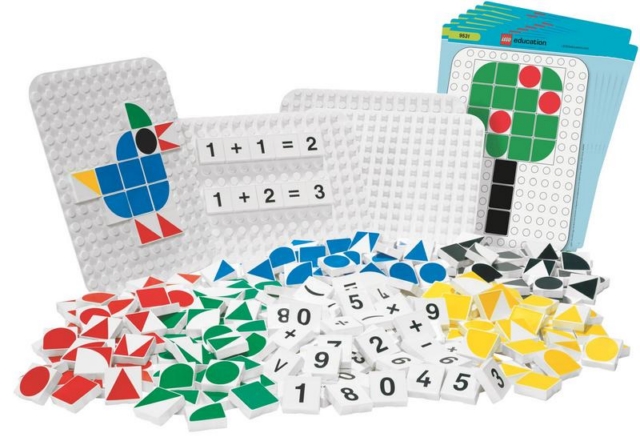 Воспитатель высшей категории Никулина Светлана Александровна
Цель мастер-класса:
К концу мастер-класса слушатели: 
   1. Получат представления о технологии Новиковой В.П. для  составления изображений из деталей Лего – мозаики. 
   2. Попрактикуются создавать разные конструкции из геометрических частей по заданному образцу, самостоятельно исправлять ошибки.
   3. Потренируются в умении вести разговор по сюжету, сочинять творческие рассказы  и представлять их.
Образовательная  область 
 «Познавательное развитие»
Образовательная  область  «Речевое  развитие»
Технология работы с детьми
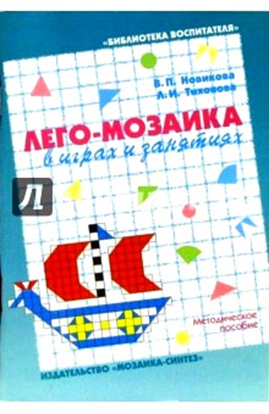 Новикова  В. П. 
«Лего - мозаика в играх и занятиях»                     Москва: Мозаика-синтез 2005 г.                                (Методическое пособие)
ЧТО ТАКОЕ ЛЕГО-Технология?
ЛЕГО - технология объединяет элементы игры с экспериментированием, следовательно, активизирует мыслительно-речевую деятельность дошкольников Использование ЛЕГО -технологии в образовательной деятельности дошкольного учреждения является актуальным в свете новых преобразований в дошкольном образовании, а именно,  внедрение Федерального государственного образовательного стандарта дошкольного образования.
ЛЕГО («играй хорошо») — серии игрушек, представляющие собой наборы деталей
Целью «LEGO» является стремление к тому, чтобы вдохновить ребенка и помочь ему бросить вызов собственному воображению и творческому потенциалу.
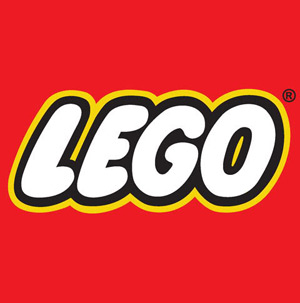 технология  В. П. НОВИКОвой
Знакомство со знаками и символами 
(Игровые задания в построении числового ряда. 
составление предметов из частей, ориентация в пространстве)
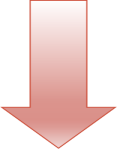 Измерение 
(Игровые задания на сравнения, измерение с помощью условной мерки)
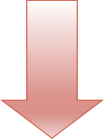 Элементы геометрии
( Игровые задания с использованием геометрических фигур, моделирование. ориентировка в пространстве
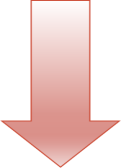 Предмет и его изображение
(Экспериментирование в создании разнообразных предметов, создание конструкций одной тематики, по собственному замыслу, сюжетные конструкции)
Развитие конструктивных способностей и речевой активности дошкольников
 посредством Лего-мозаики
Знакомство со знаками и символами
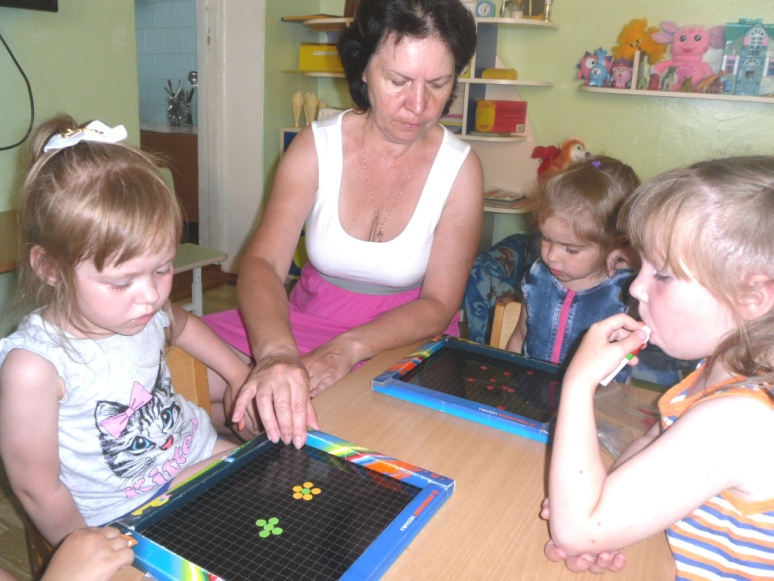 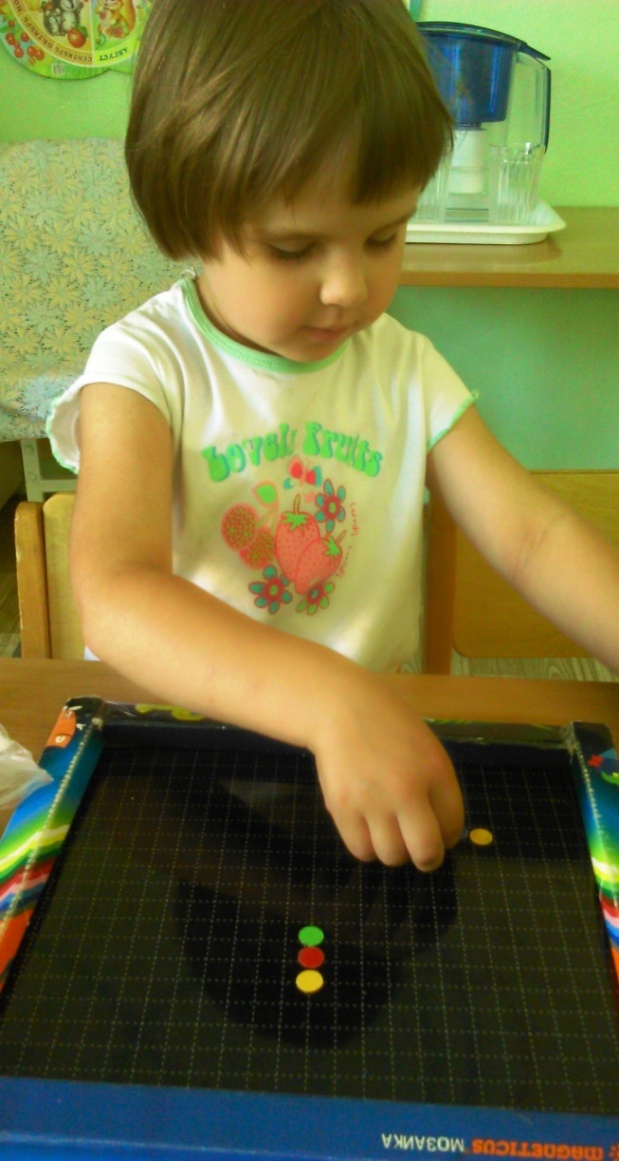 Дидактические игры:
 «Лестница-чудесница», «Светофор», «Строим дома», «Угадай цифру», «Зонтики», «Грибы».
Измерение
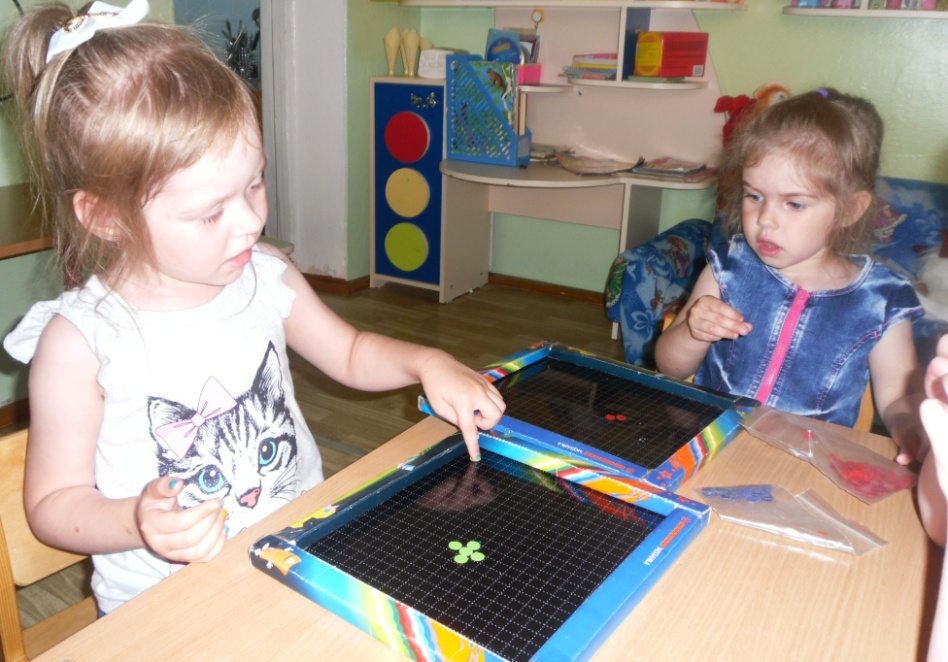 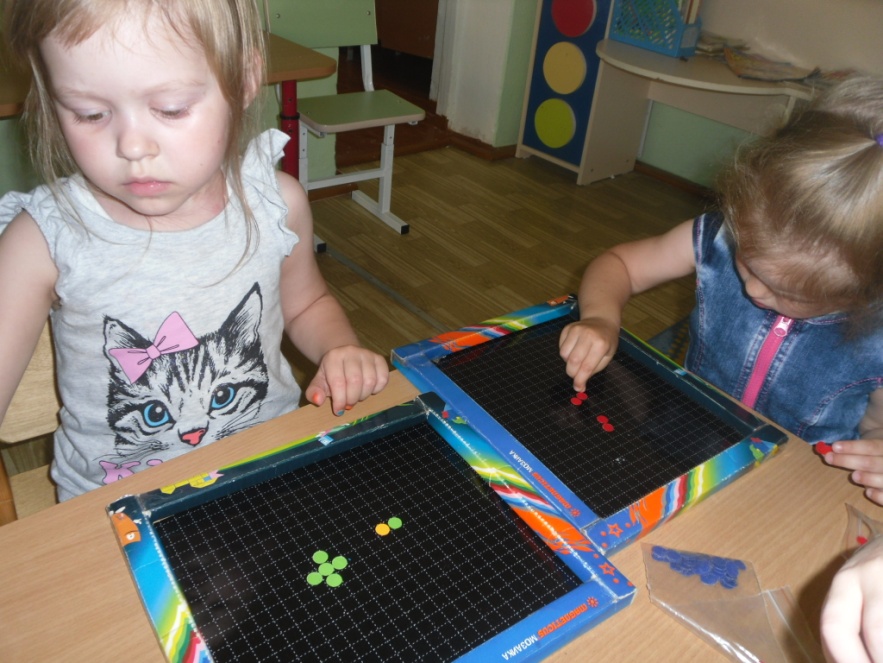 Дидактические игры:
«Строим лесенку», «Волк и заяц», «Сказочка»
Элементы геометрии
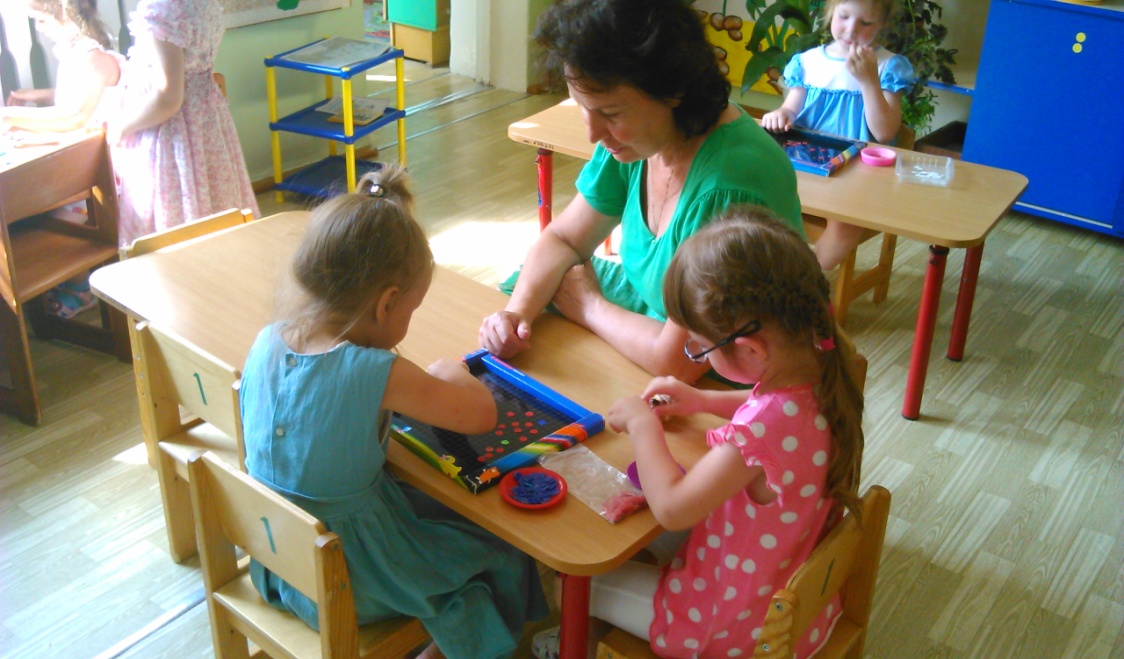 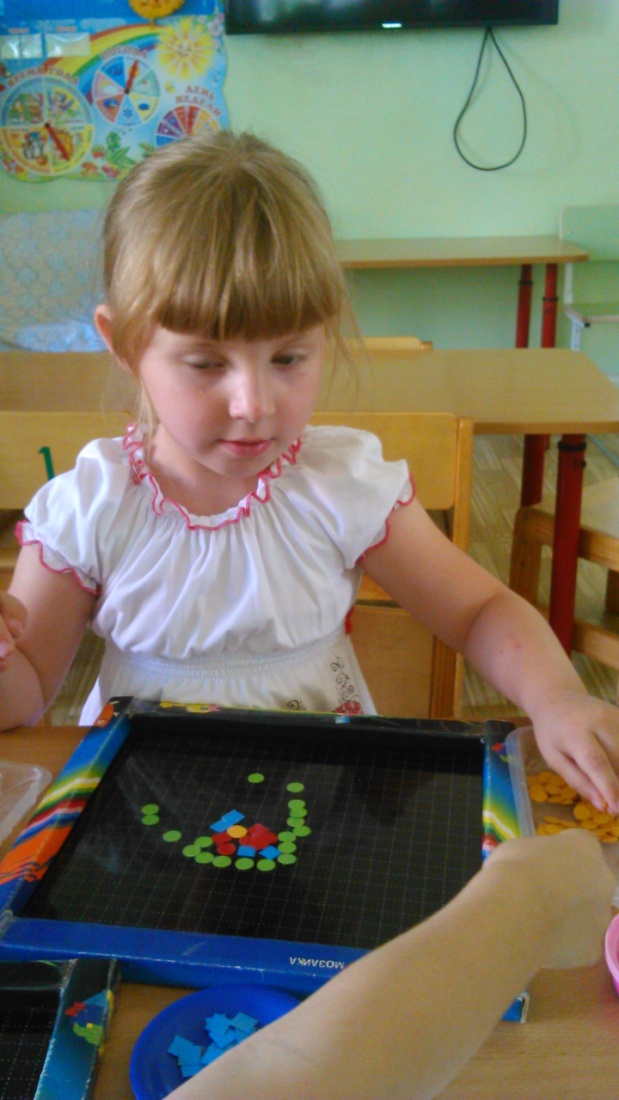 Дидактические игры:
«Сделай по-другому», «Исправь ошибку», «Назови фигуры», «Повторяй за мной», «Построй по-другому»
Предмет и его изображение
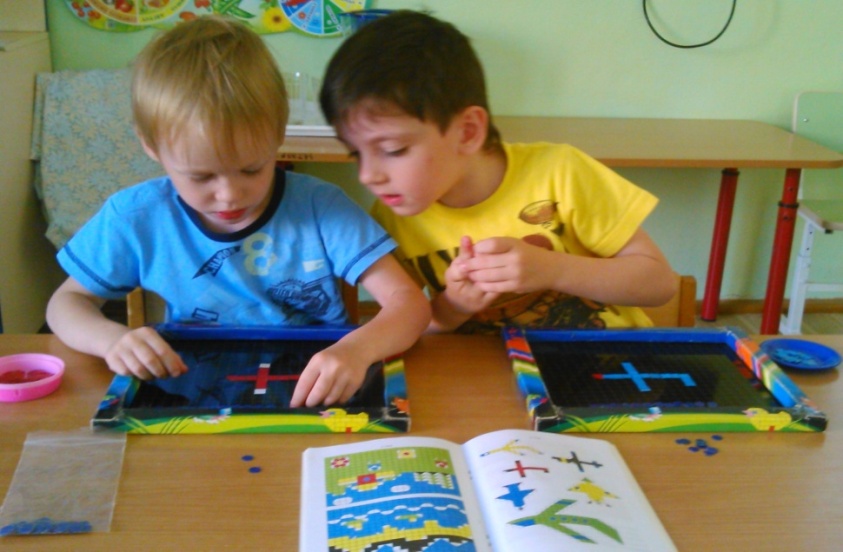 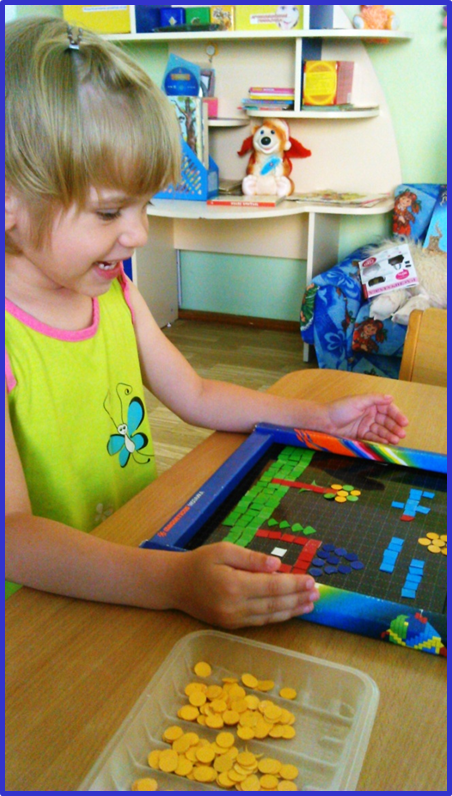 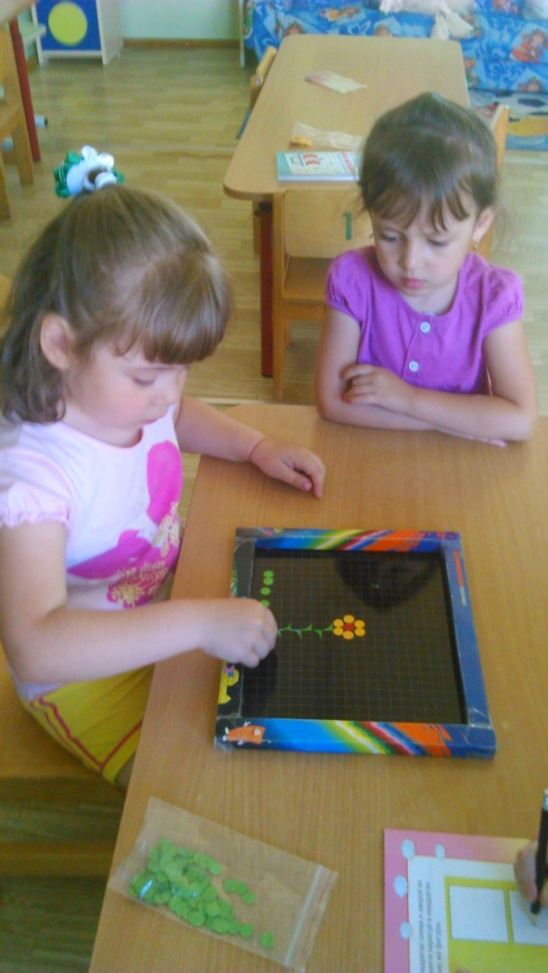 Дидактические игры:
«Придумай цветы небывалой красоты», «Транспорт», «Флаги», «Самолеты России», «далеко в лесу»
Использование схем и чертежей
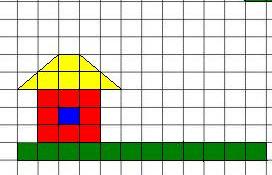 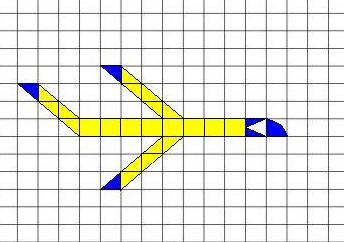 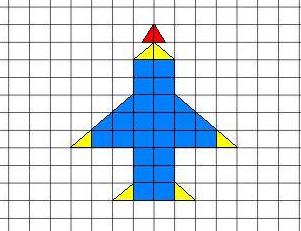 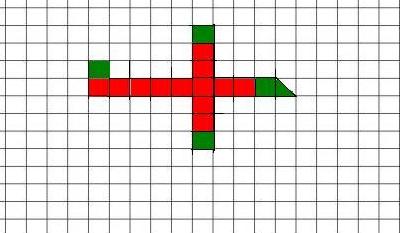 Результат освоения технологии в области «Познавательное развитие»
Результат освоения технологии в области «Речевое развитие»
Спасибо за внимание!
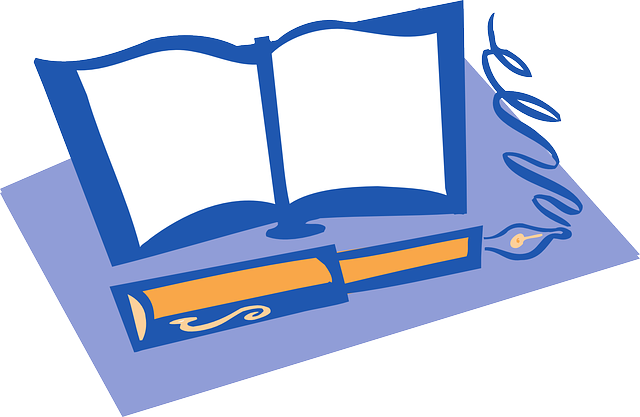